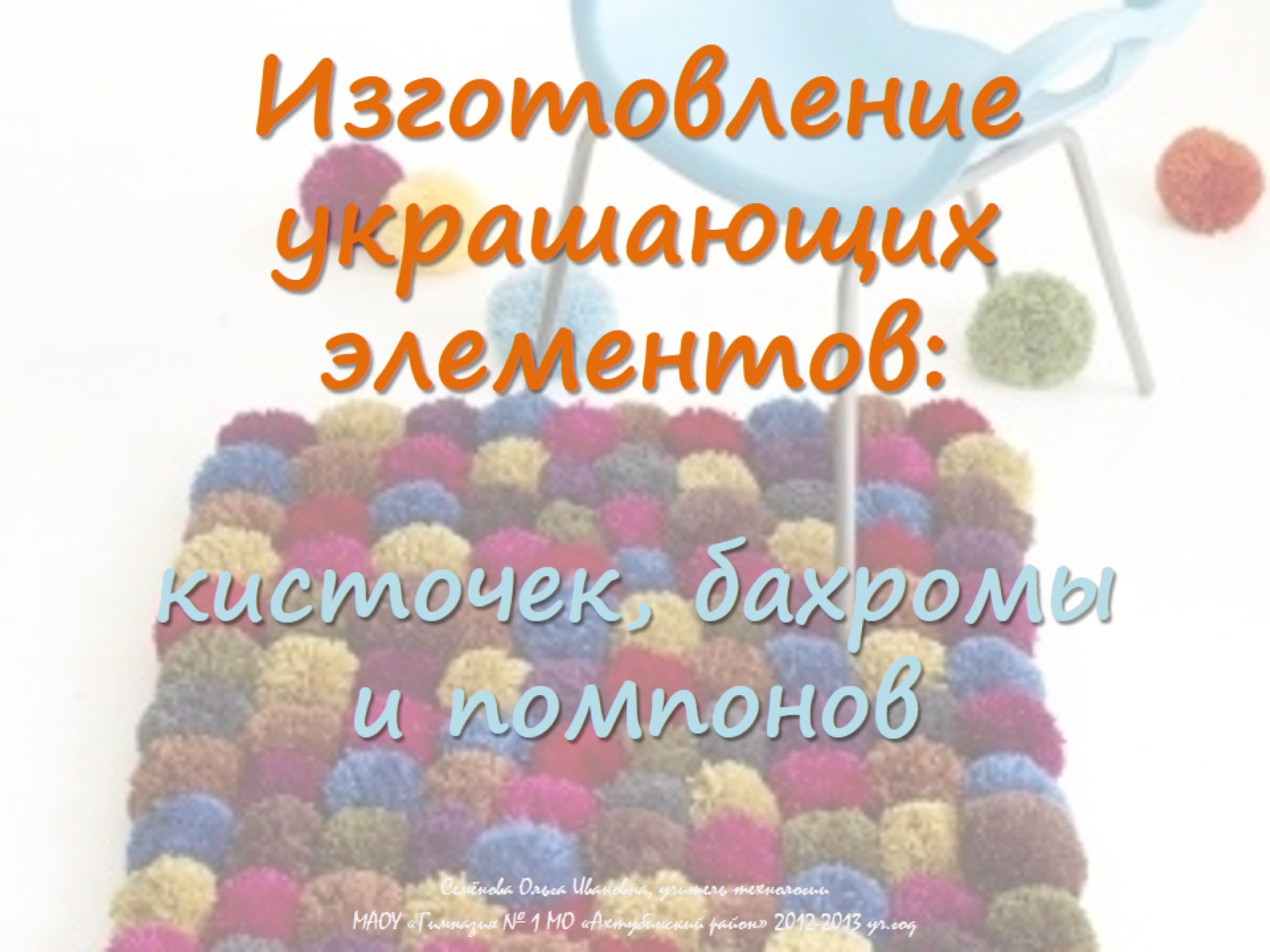 Изготовление украшающих элементов:кисточек, бахромы и помпонов
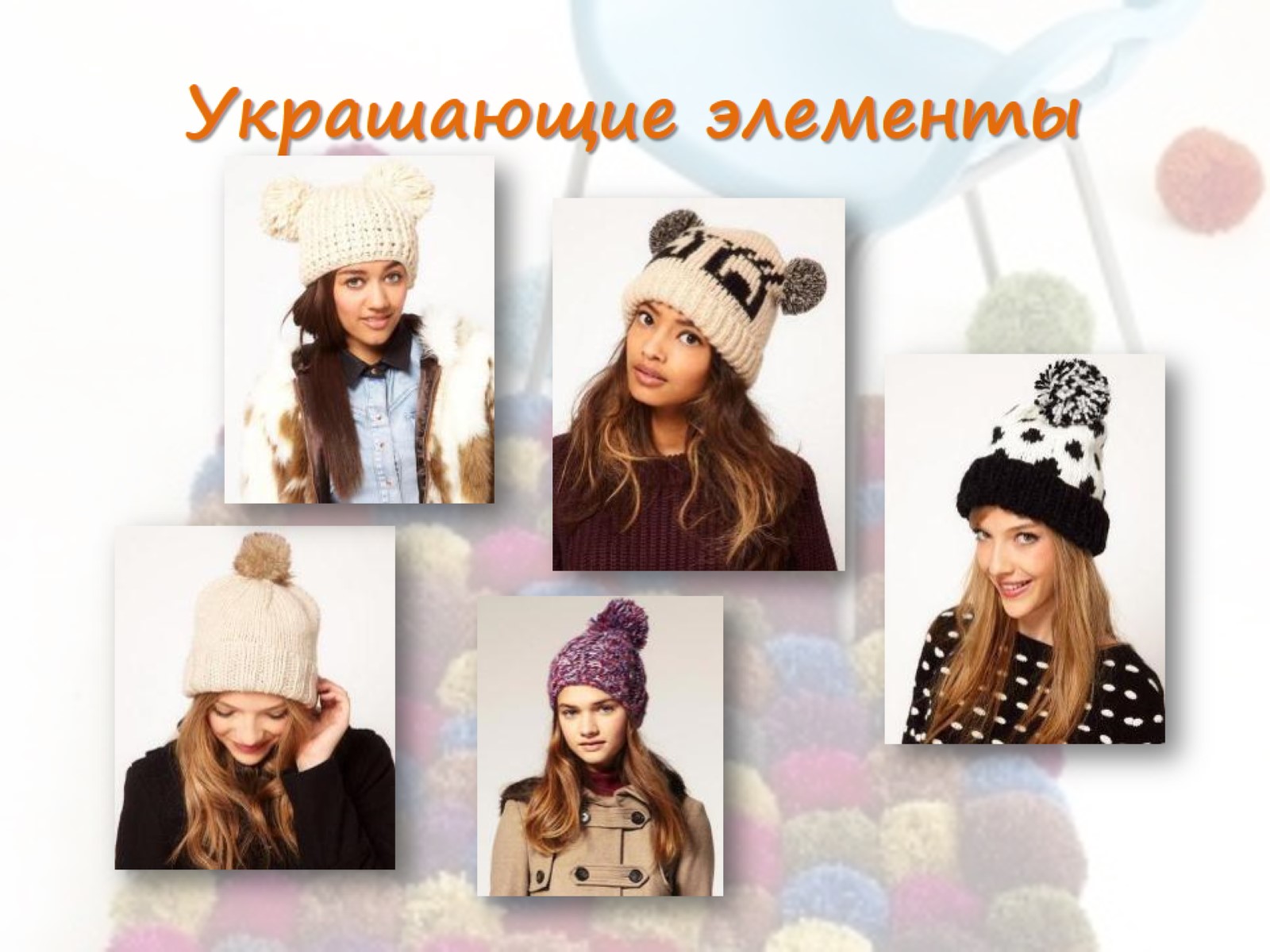 Украшающие элементы
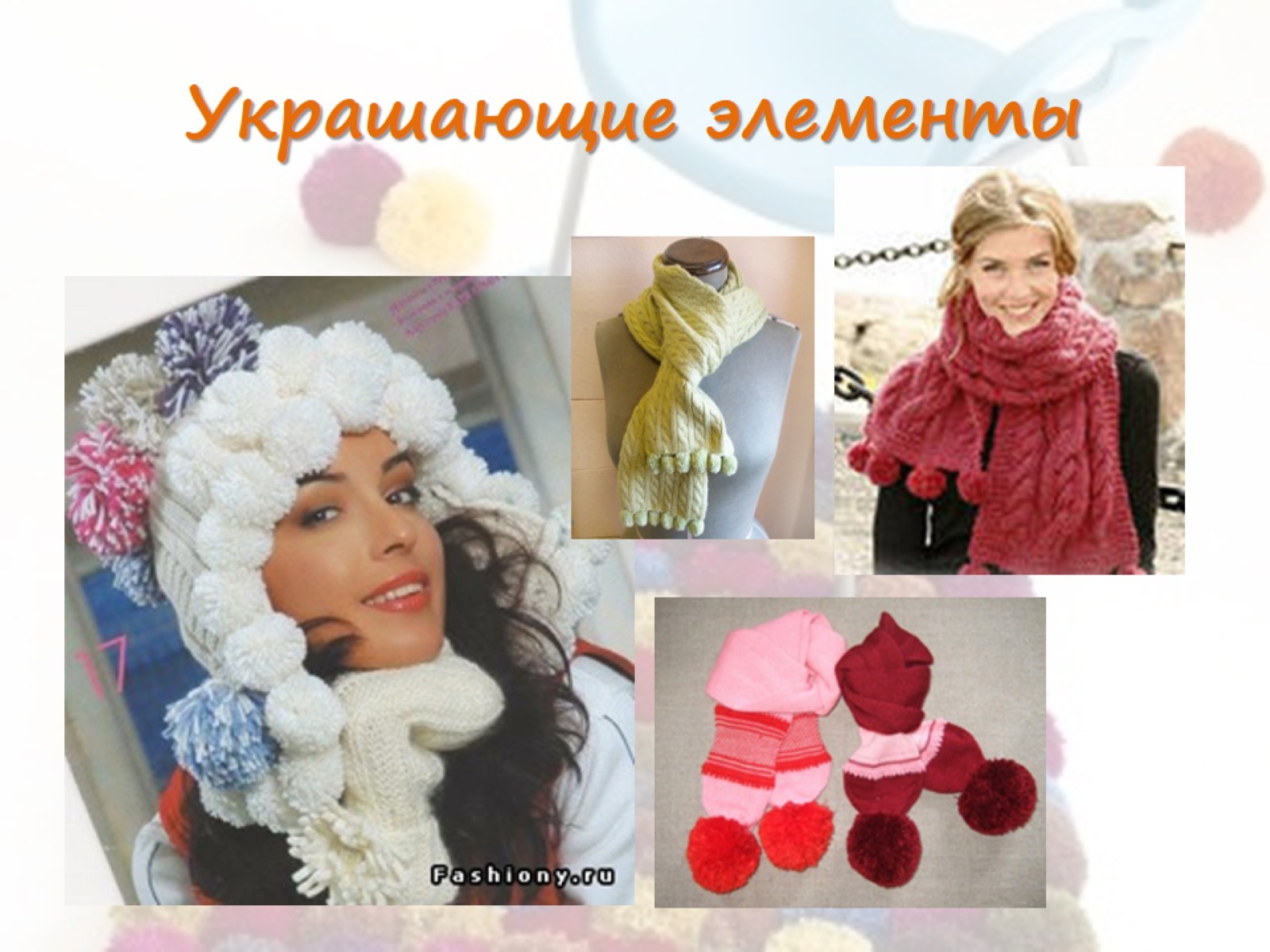 Украшающие элементы
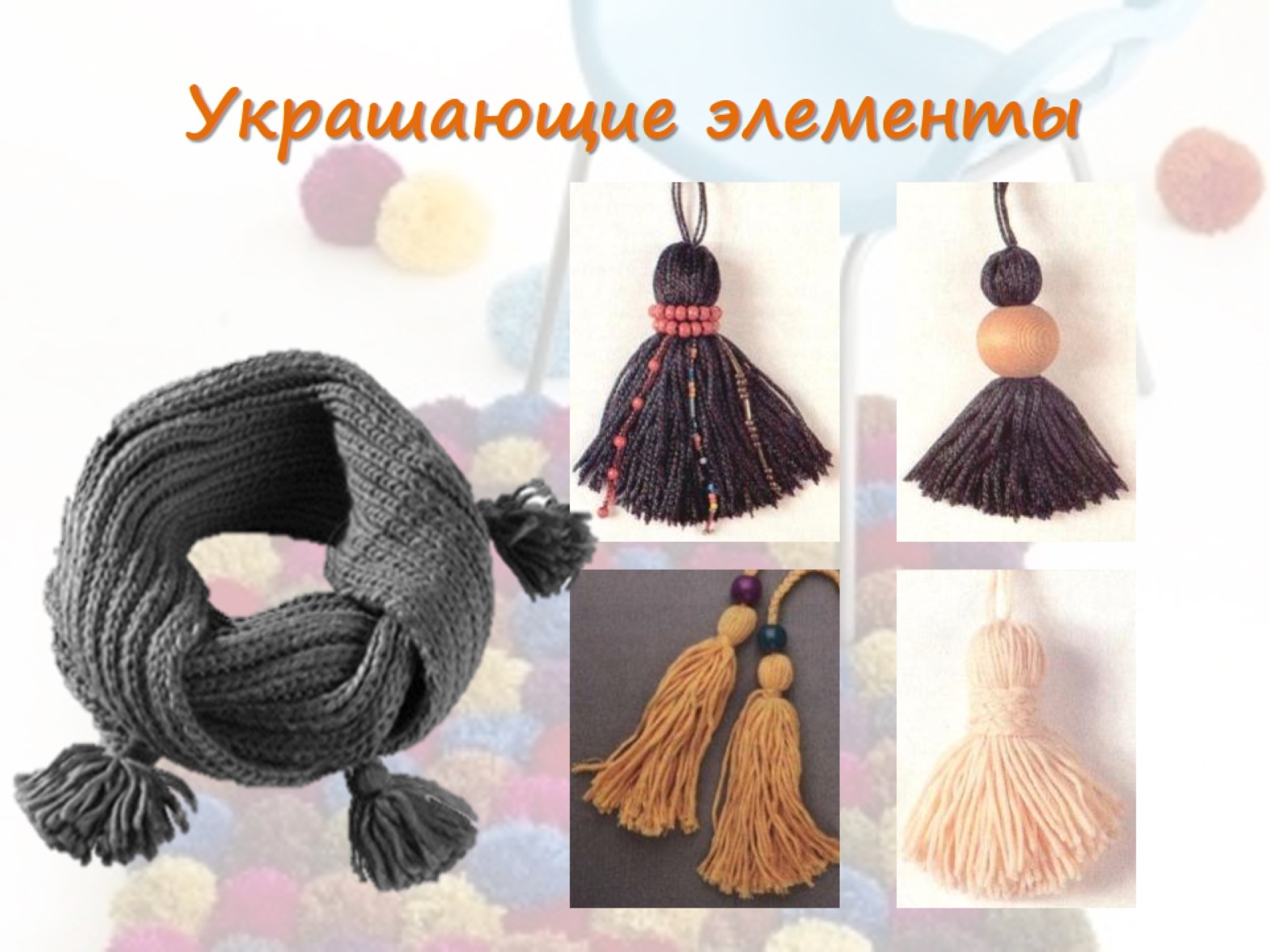 Украшающие элементы
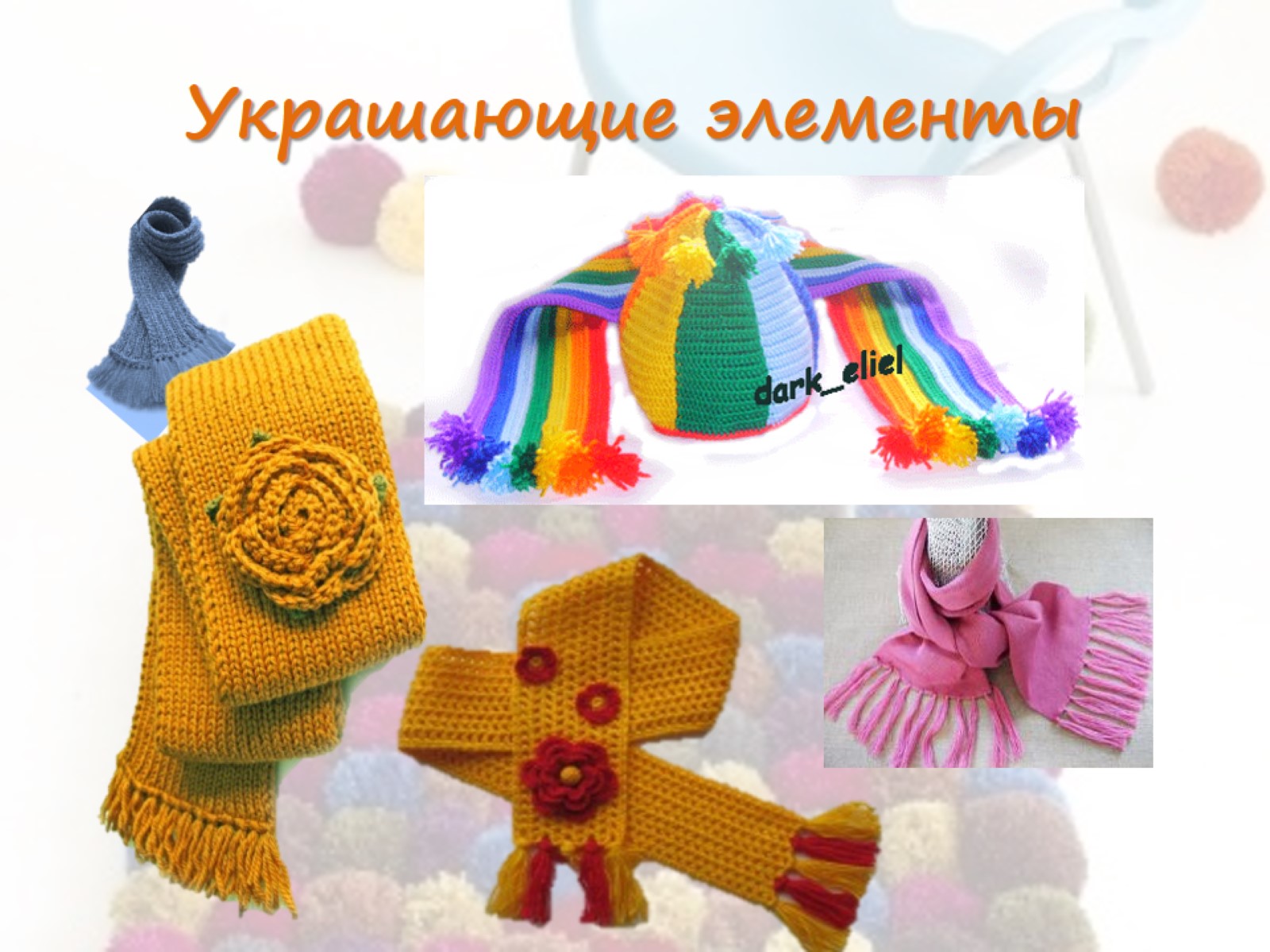 Украшающие элементы
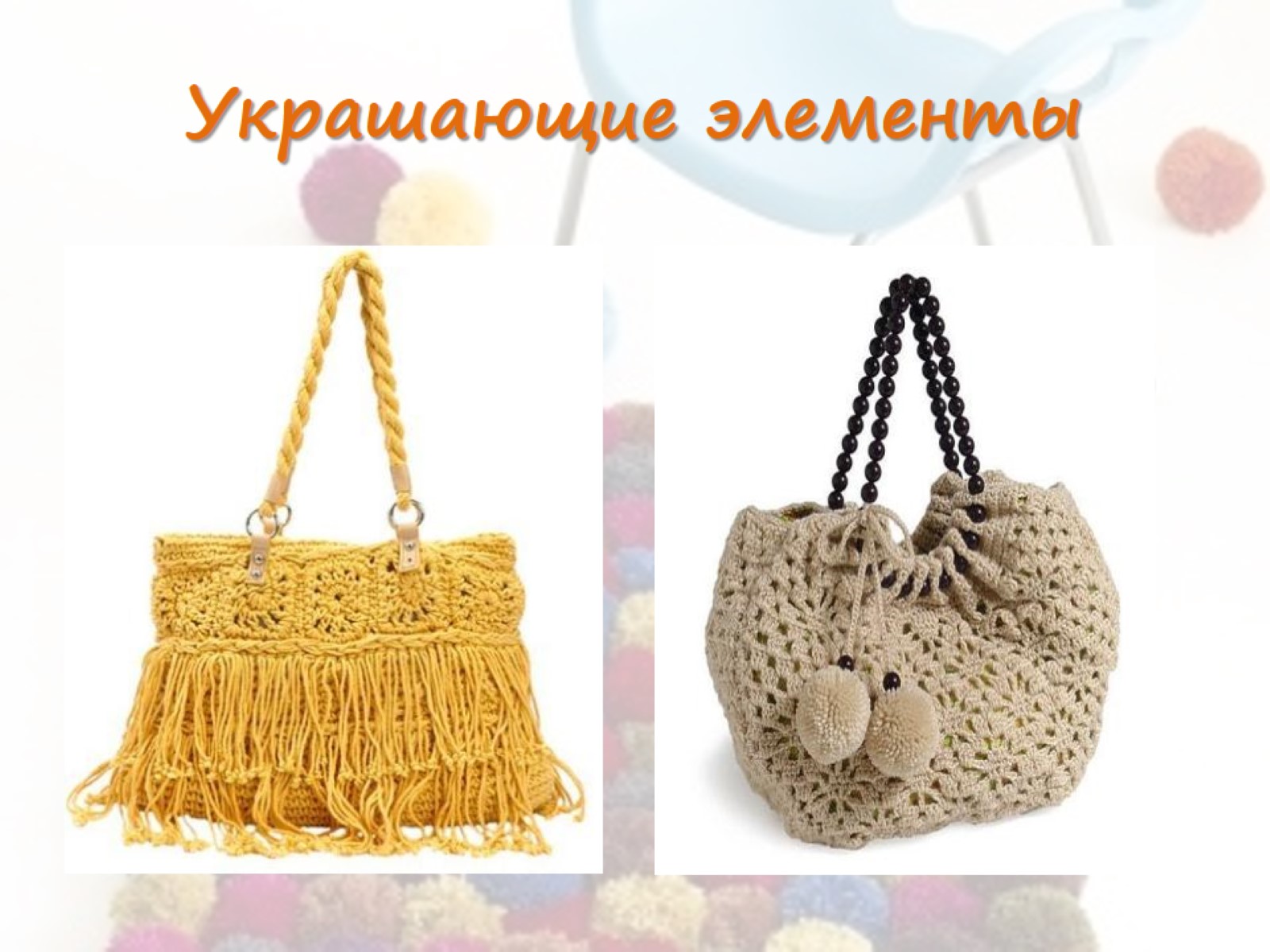 Украшающие элементы
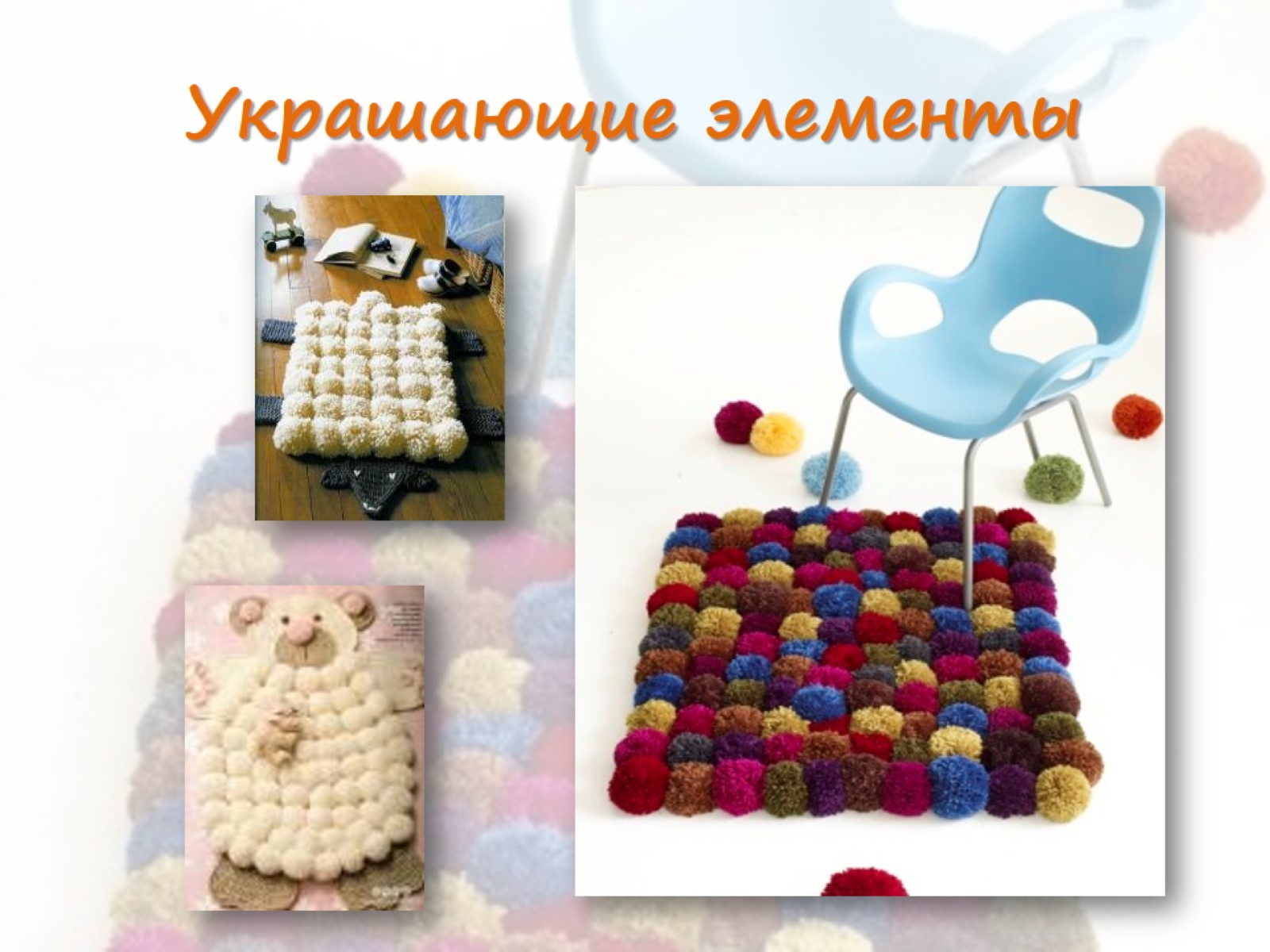 Украшающие элементы
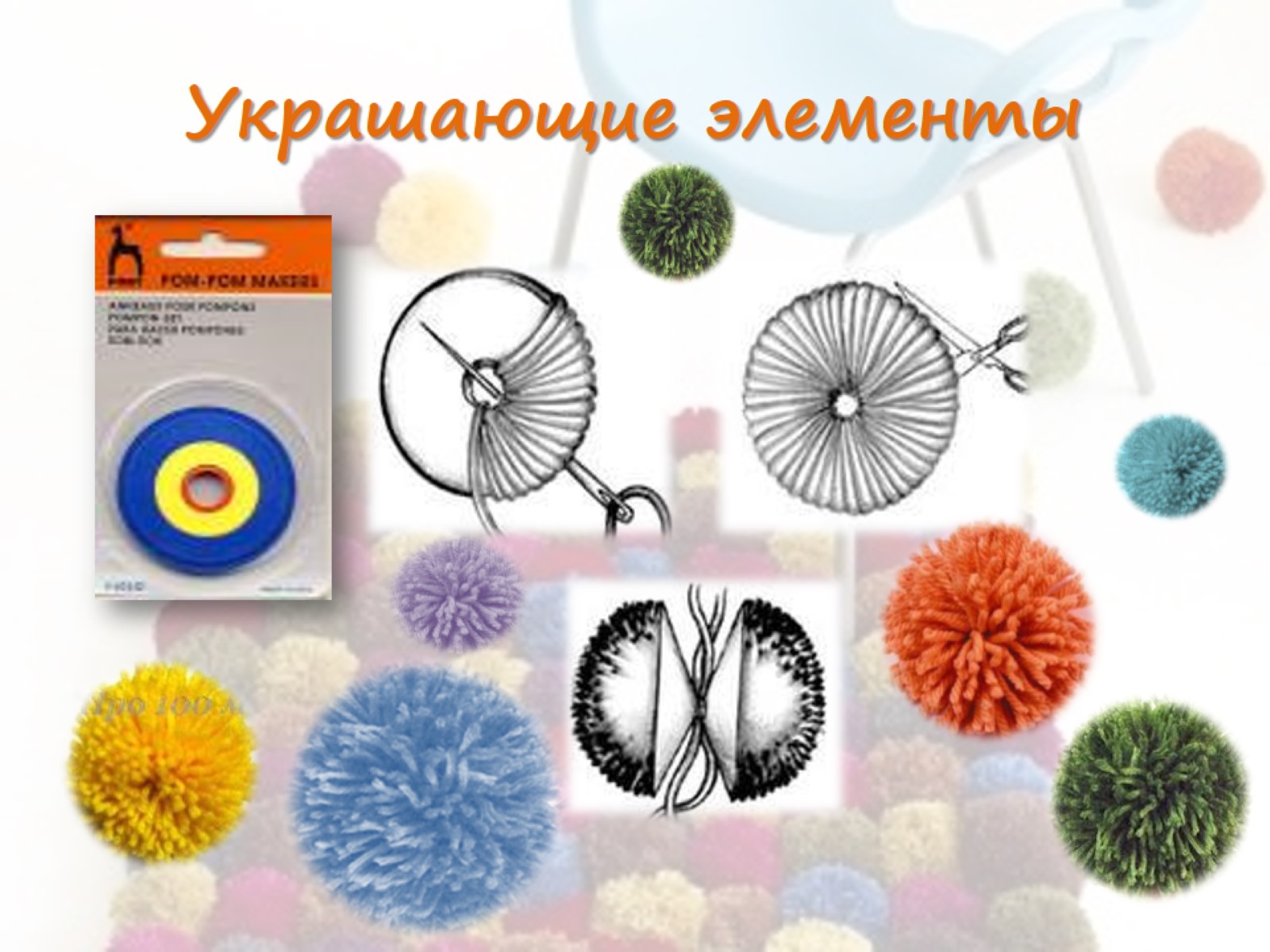 Украшающие элементы
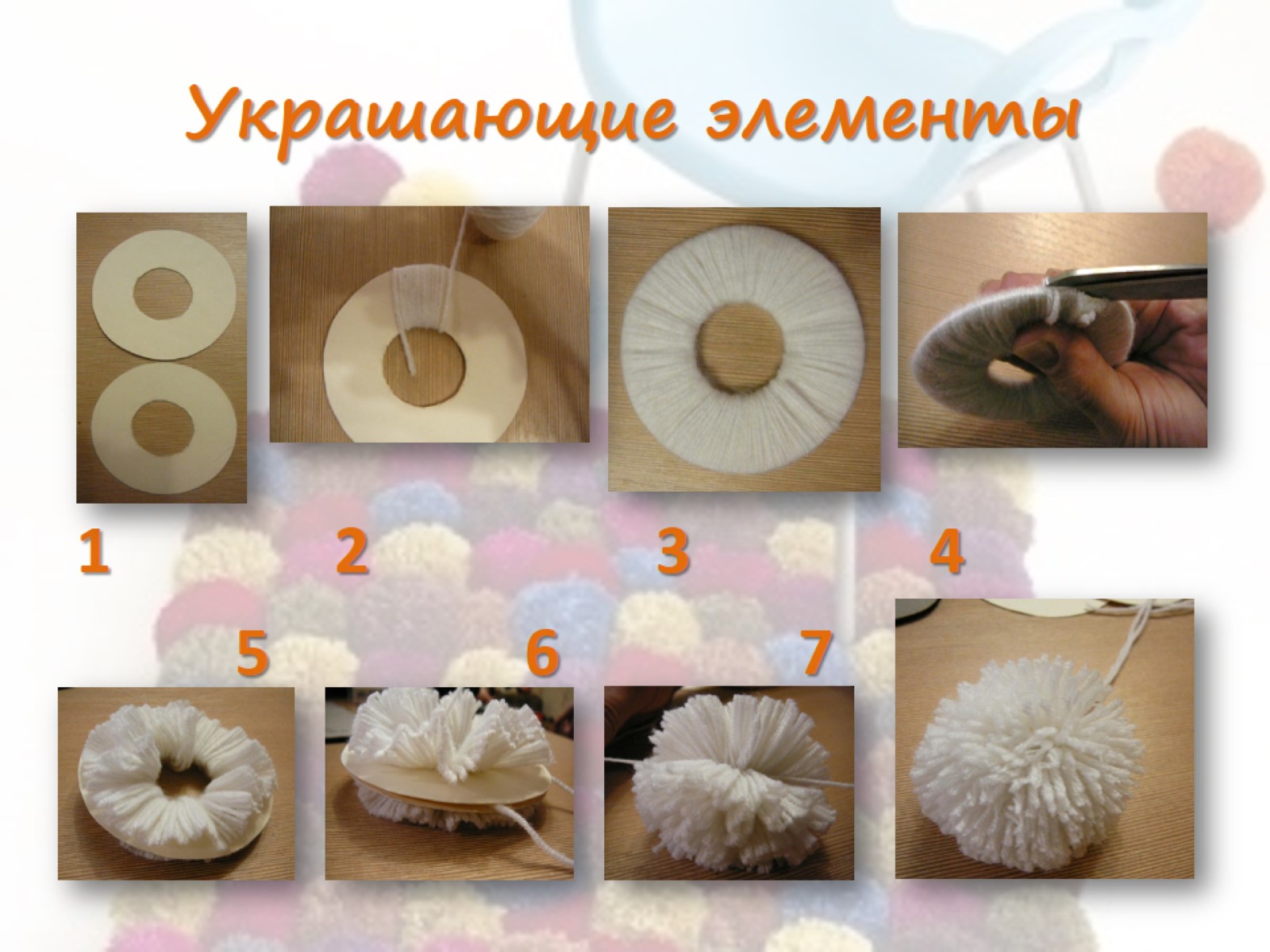 Украшающие элементы
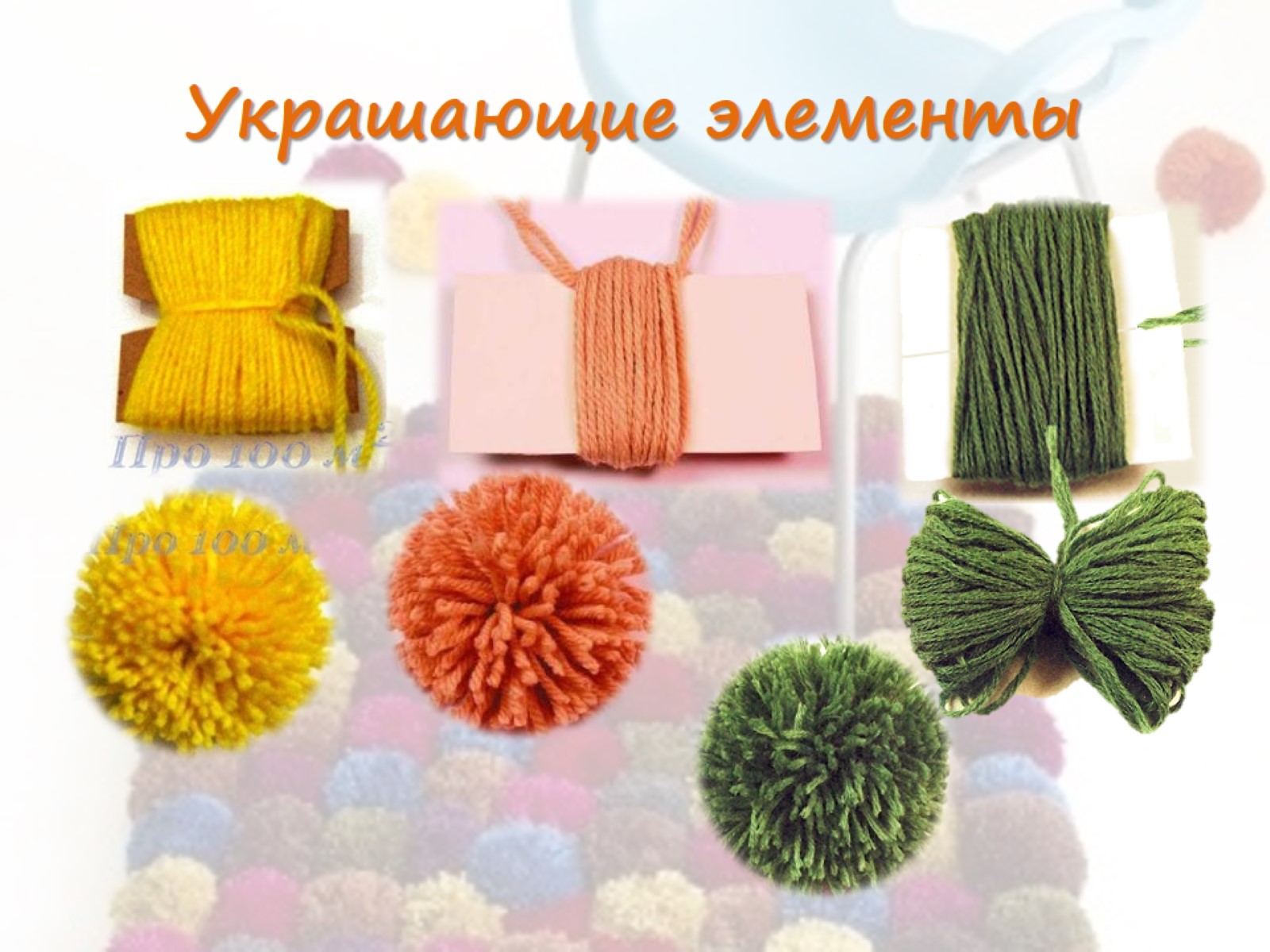 Украшающие элементы
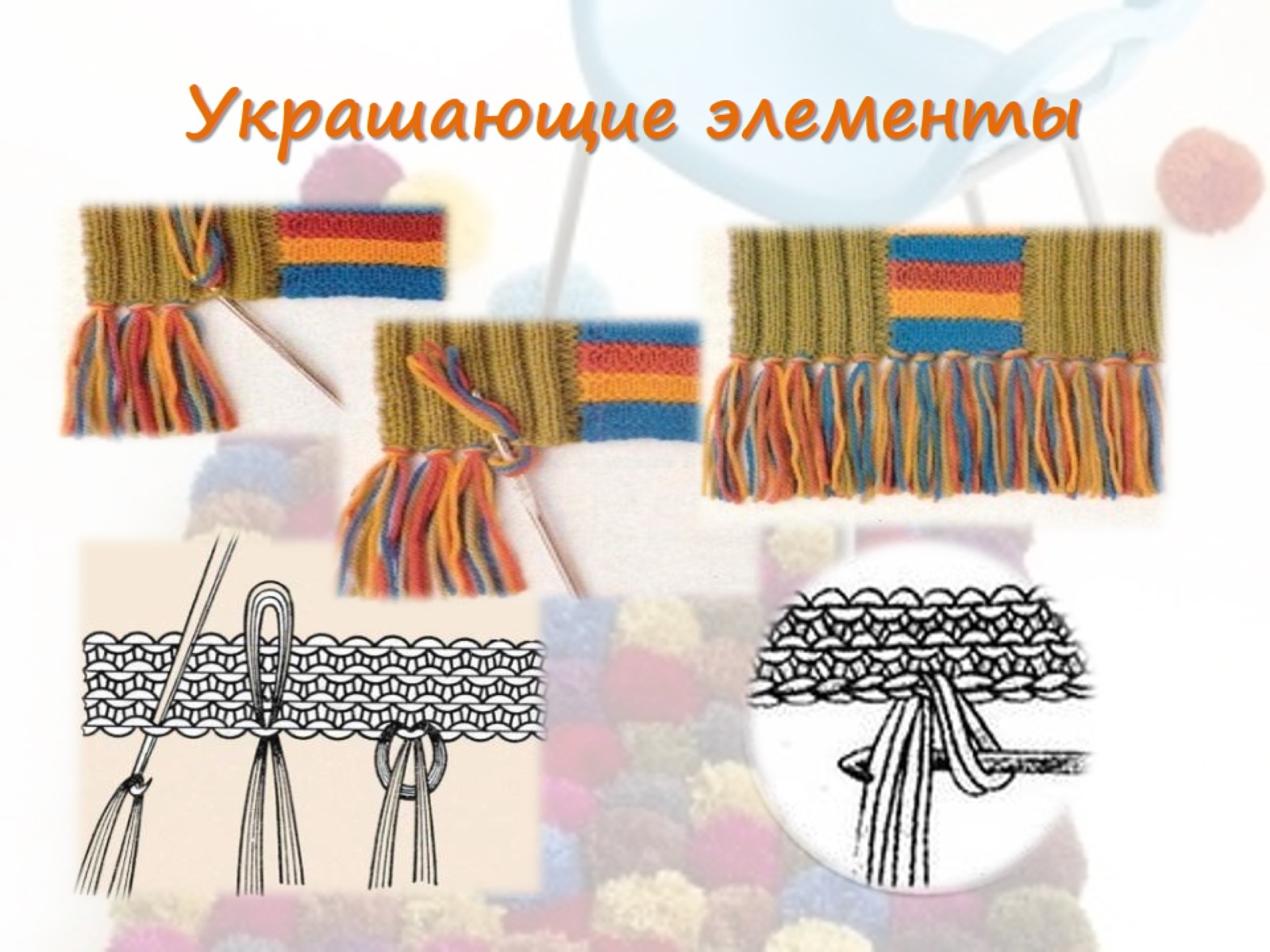 Украшающие элементы
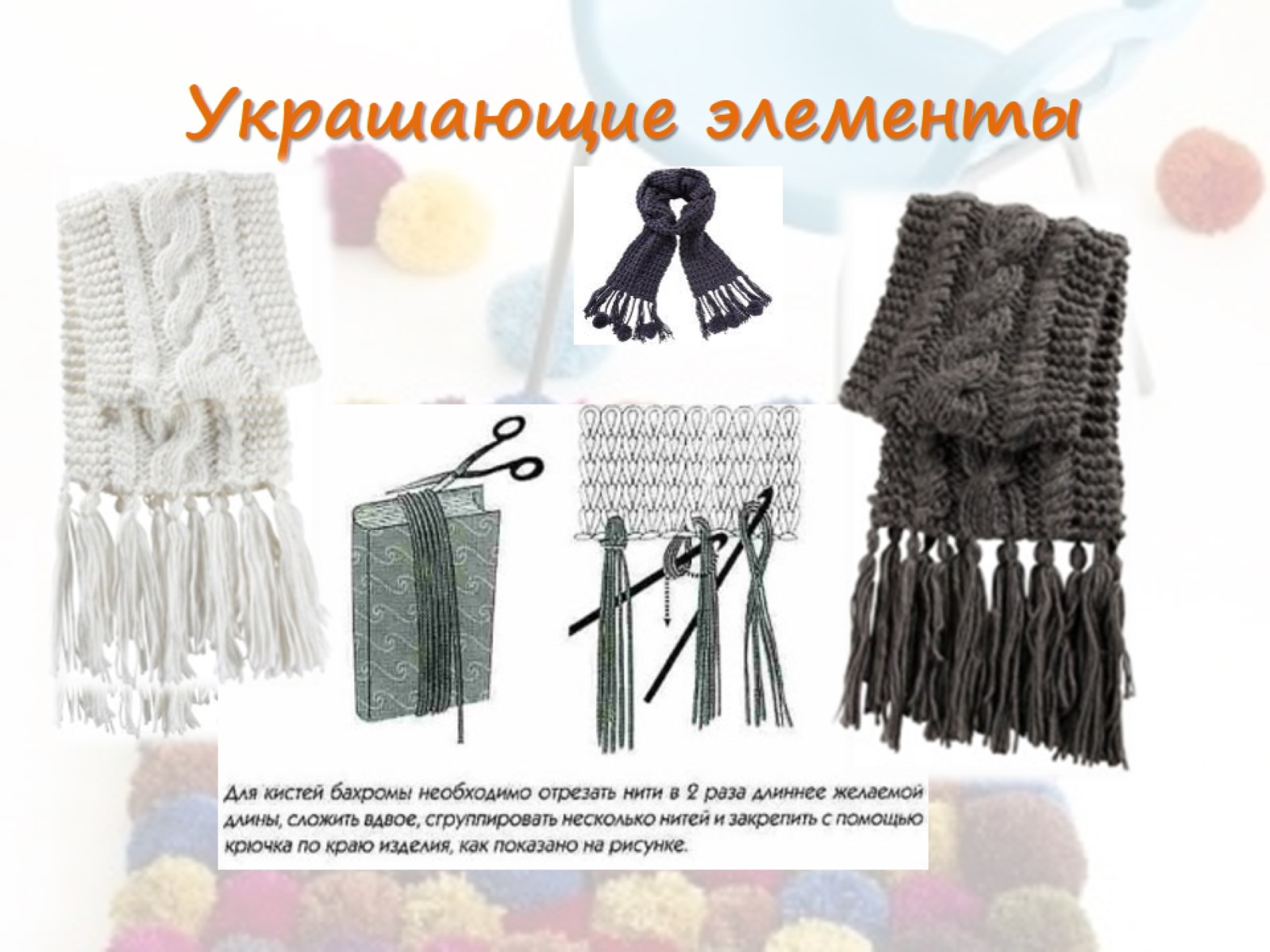 Украшающие элементы
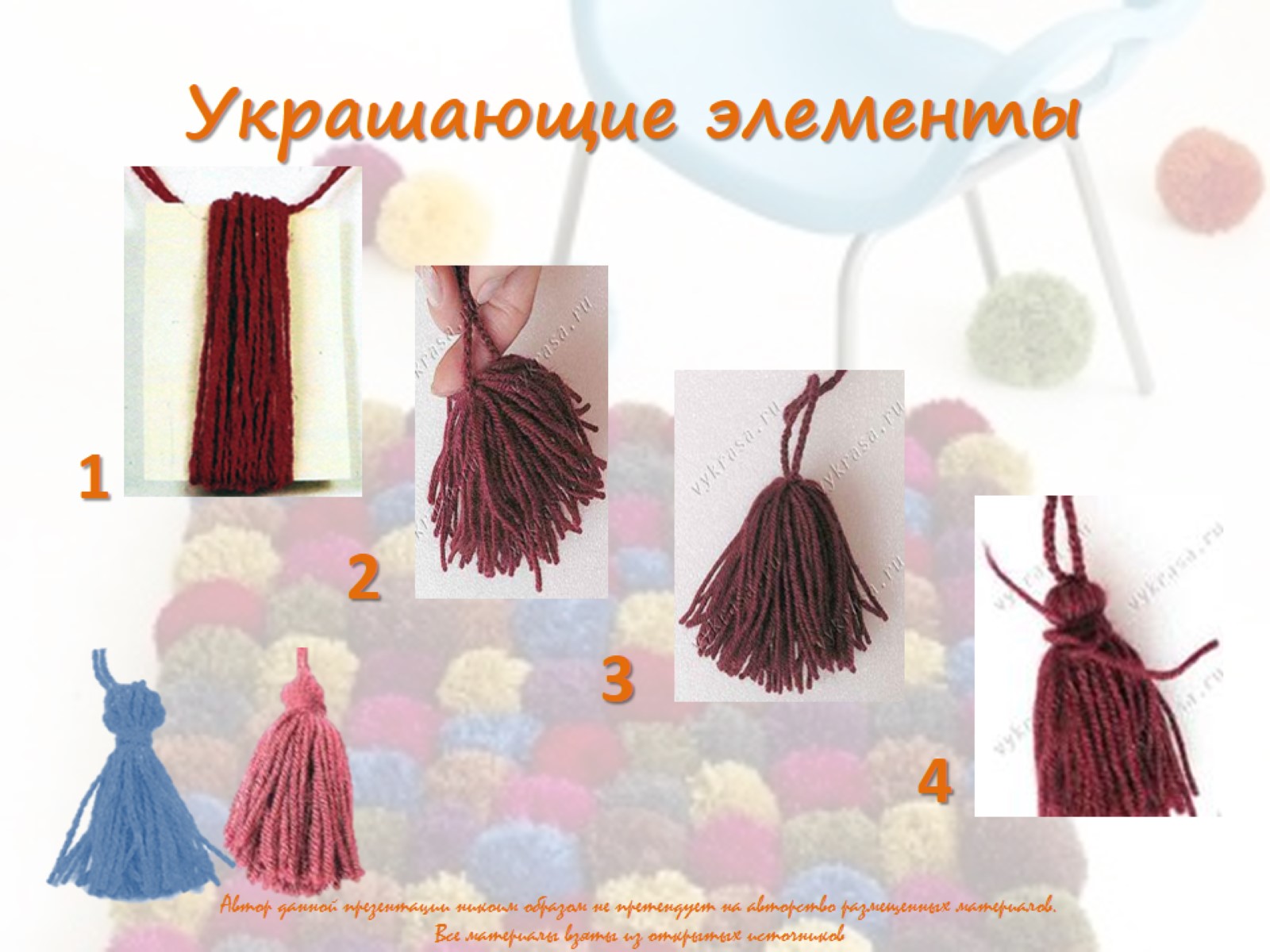 Украшающие элементы
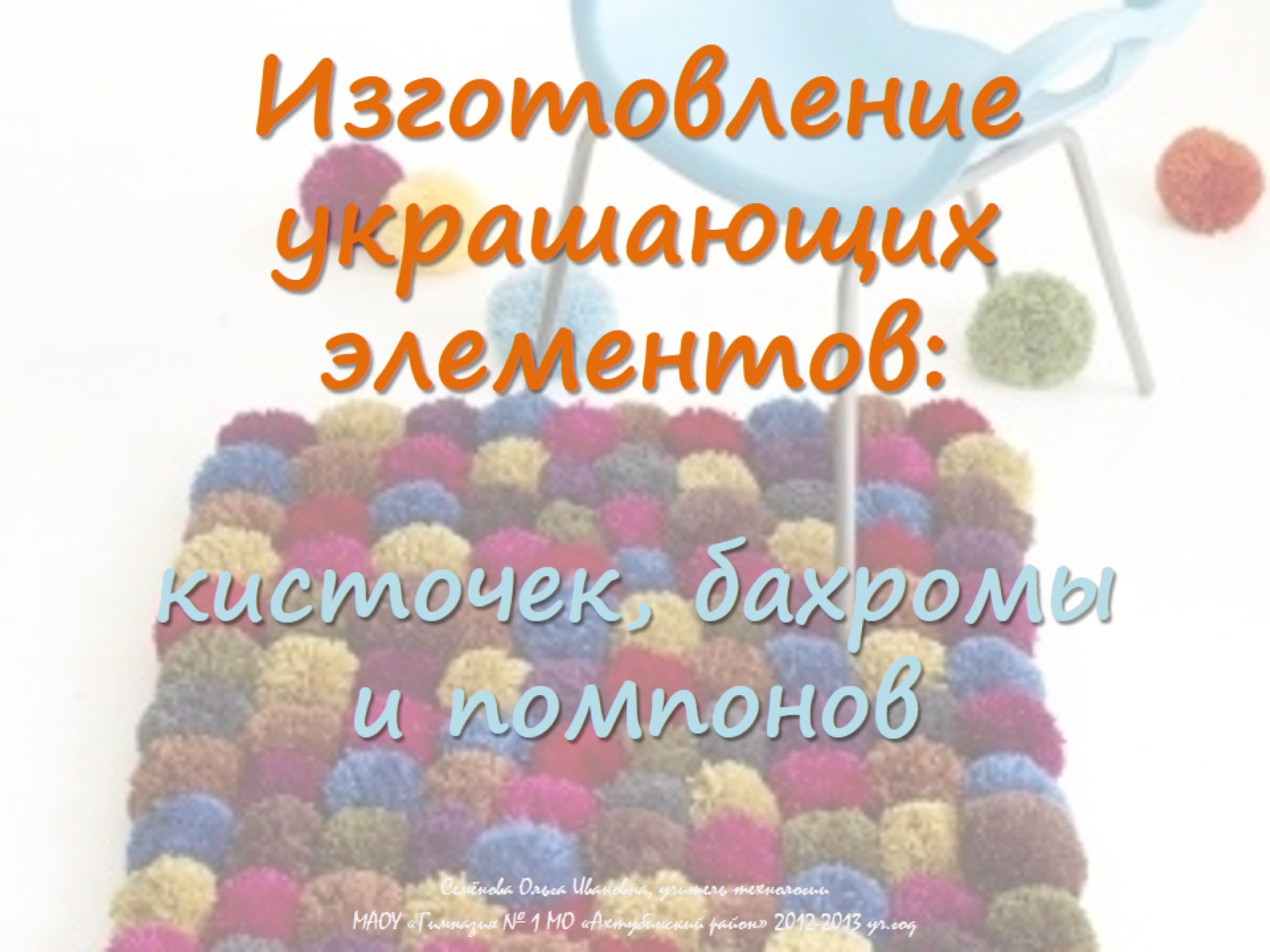 Изготовление украшающих элементов:кисточек, бахромы и помпонов